Bildungs- und Qualifizierungspolitik
Weiterbildungsmöglichkeiten für Beschäftigte
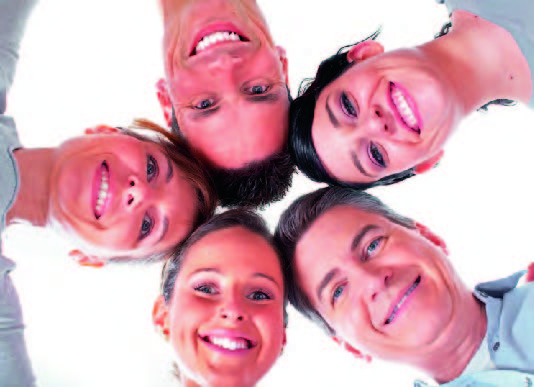 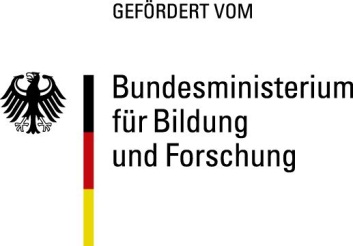 Horizonte erweitern-
Perspektiven eröffnen
Schlüsselthema Weiterbildung
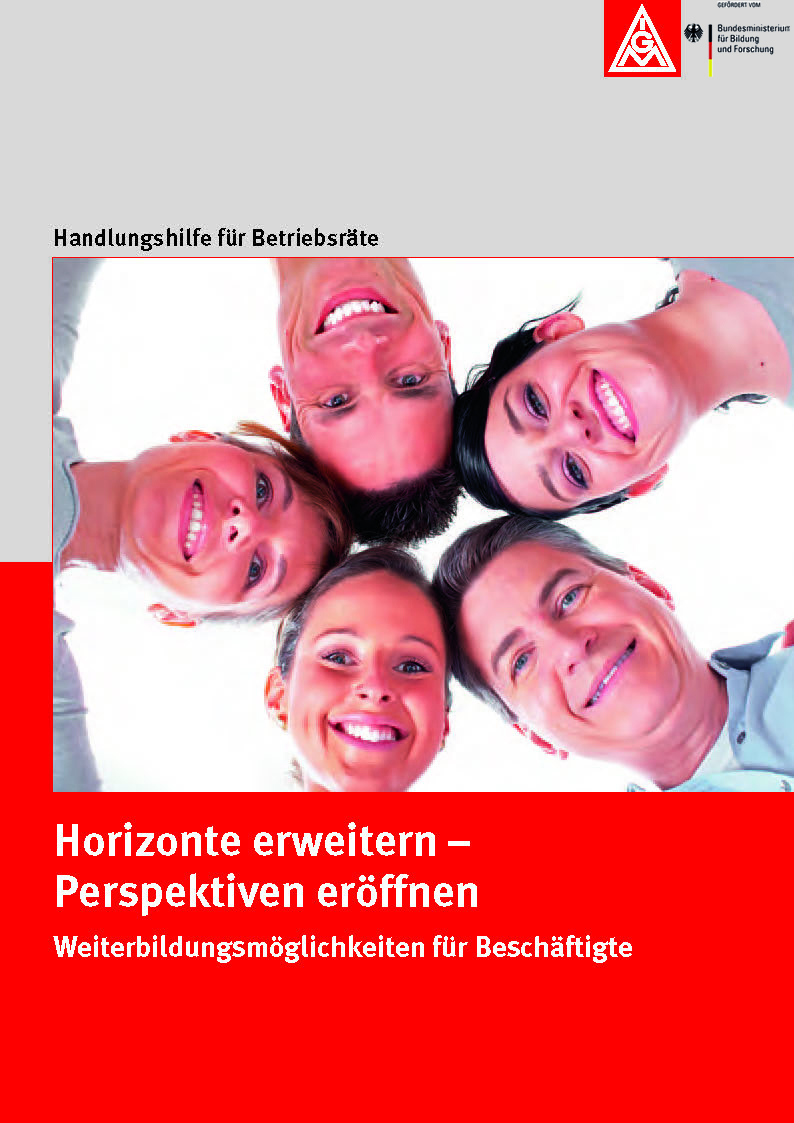 Du möchtest deinen Horizont erweitern, dich im Job festigen, ganz neue berufliche Perspektiven erschließen?     
Dann findest du hier erste Ansätze zu den Themen!
2
Inhalte
Fortbildung
Studium
Ausbildung
Schule
Finanzierung & Förderung
3
berechtigt formal Studium an allen Hochschulen
über Abendgymnasien, Kollegs, Fachoberschulen oder Berufsoberschulen (je nach Bundesland)
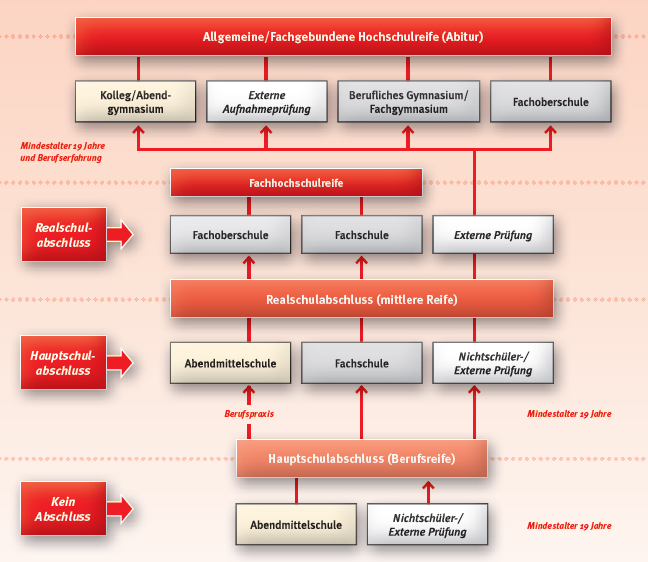 Allgemeine / Fachgebundene Hochschulreife (Abitur)
Kolleg / Abendgymnasium
Externe Aufnahmeprüfung
Berufliches Gymnasium / Fachgymnasium
Fachoberschule
Mindestalter 19 Jahre und Berufserfahrung
Fachhochschulreife
berechtigt zum Studium an Fachhochschule
über Abend-gymnasien & Berufskollegs
Realschul-abschluss
Fachoberschule
Fachschule
externen Prüfung
über Abendrealschulen & Selbststudium 
bei bestandener Abschlussprüfung der Berufsausbildung automatisch Realschulabschluss
Realschulabschluss (Mittlerereife)
Hauptschul-abschluss
Abendmittelschule
Fachschule
Nichtschüler / externen Prüfung
Mindestalter 19 Jahre
Berufspraxis
Schule
Hauptschulabschluss (Berufsreife)
Kein Abschluss
Abendmittelschule
Nichtschüler / externen Prüfung
Mindestalter 19 Jahre
4
Abschlüsse der Aufstiegsfortbildung
DQRNiveau
7
Drittes berufliches Fortbildungsniveau
6
Zweites berufliches Fortbildungsniveau
5
Erstes berufliches Fortbildungsniveau
4
Ausbildung
5
[Speaker Notes: Um mehr Übersicht und Vergleichbarkeit zu gewährleisten, werden zukünftig alle Bildungsabschlüsse in Deutschland in ein gemeinsames Raster eingeordnet: den Deutschen Qualifikationsrahmen (DQR). Abschlüsse werden jeweils nach Kriterien der Fach- und Personalkompetenz in acht Niveaustufen eingeordnet.]
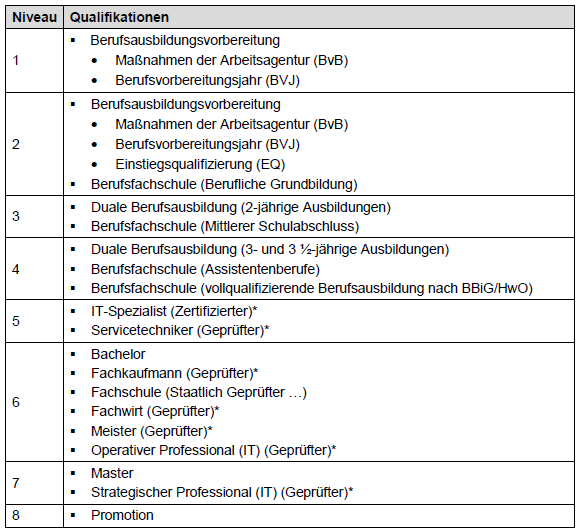 DQR-Übersicht
DQRNiveau
6
[Speaker Notes: Ab Januar 2014 wird auf den Prüfungszeugnissen auch das Niveau des DQR (Deutscher Qualifikationsrahmen) und des EQR (Europäischer Qualifikationsrahmen) aufgenommen. Unter den Benotungen der Prüfungsfächer wird der Hinweis „Dieser Abschluss ist im Deutschen und Europäischen Qualifikationsrahmen dem Niveau X zugeordnet“ angefügt.]
Berufsabschluss ohne vorherige Berufsausbildung
Schule
Schule
Berufsabschluss nach Externenprüfung
Weitere Infos unter:
www.perspektive-berufsabschluss.de/de/501.php
www.bibb.de/de/64117.htm
www.prueferportal.org/html/1645.php
Schule
Vorbereitungsmaßnahmen
Schule
berufliche Erfahrungen
(eineinhalbfache der Ausbildungszeit)
Schule
Schule
keine
Berufsausbildung
7
Qualifikationen auf diesem Niveau befähigen zur Übernahme von Aufgaben, welche die in der Berufsausbildung erworbenen Kompetenzen erweitern, vertiefen und neue Inhalte umfassen.
DQRNiveau
Broschüre S. 10 - 14
Beispiele
5
Erstes berufliches Fortbildungsniveau
8
Qualifikationen dieses Niveaus befähigen zur Übernahme von Fach- und Führungsfunktionen, in denen zu verantwortende Leistungsprozesse eines Unternehmensbereichs oder eines Unternehmens eigenständig gesteuert, ausgeführt und dafür Mitarbeiter/innen geführt werden. Qualifikationen dieses Niveaus erweitern und vertiefen die Kompetenzen des ersten Fortbildungsniveaus.
DQRNiveau
Broschüre S. 15 - 32
Zweites berufliches Fortbildungsniveau
6
Beispiele
9
Qualifikationen dieses Niveaus erweitern die Kompetenzen des zweiten Fortbildungsniveaus und beziehen Kompetenzen mit ein, die zur verantwortlichen Führung von Organisationen oder zur Bearbeitung von neuen komplexen Aufgaben- und Problemstellungen notwendig sind. Sie umfassen die Entwicklung von Verfahren und Produkten und die damit verbundene Personalführung. Die Anforderungen sind durch häufige und unvorhersehbare Veränderungen gekennzeichnet.
DQRNiveau
Broschüre S. 33 - 36
Drittes berufliches Fortbildungsniveau
Beispiele
7
Qualifizierungsangebote unter: www.profi-bildung.de
10
Weitere Infos unter:
Spezielle Mitgliedsberatung: www.wap.igmetall.de
Alle Bildungsabschlüsse: www.bibb.de
In Arbeit: www.jobnavigator.org
Rahmenlehrpläne und Musterprüfungen:                                                          http://www.dihk-bildungs-gmbh-shop.de/sortiment/aufstieg-mit-system.html
11
Die richtige Hochschule auswählen:
12
Mit einer erfolgreich abgeschlossenen
Berufsausbildung und dreijähriger Berufspraxis können Arbeitnehmerinnen und Arbeitnehmer ein fachbezogenes Studium beginnen!
Ein Studienfach wählen:
eigene Interessen und Fähigkeiten
Online-Tests, Beratungsstellen
Voraussetzungen klären:
Der Abschluss einer Aufstiegsweiterbildung
zum/zur Fachwirt/wirtin, Fachkaufmann/frau oder Meister/in erlaubt es sogar, ein fachfremdes Studium aufzunehmen.
Hochschulbildung ist Ländersache
kann von Fach zu Fach, sowie von Hochschule zu Hochschule variieren
13
Weitere Infos unter:
www.studis-online.de
www.hochschulkompass.de
www.was-studiere-ich.de
www.uni-ohne-abi.de
www.igbce.de/themen/bildung/studium/studieren-ohne-abitur
www.hochschulinformationsbuero.de
14
Tipp: 
Weiterbildungs-kosten sind steuerlich absetzbar!
16
[Speaker Notes: Bei allen Finanzierungs- und Fortbildungsangeboten muss individuell geschaut werden, was zutrifft. Weiterführende Liks sind auf Seite 17 zu finden.]
Weitere Infos unter:
mehr zum BAföG: www.bafoeg.bmbf.de
mehr zum Bildungskredit: www.bafoeg.bmbf.de/de/110.php
mehr zum Meister-BAföG   www.meister-bafoeg.info
KfW-Studienkredite: www.kfw.de/inlandsfoerderung/Privatpersonen/Studieren-Qualifizieren
16
Unser Angebot:
Weiterbildung zum Lernmentor  Betriebsräte machen Bildungsberatung   Freistellung nach § 37.6 BetrVG / § 96.4 SGB IX/BU  30.03. – 04.04. LO01414 Lohr

Vom Beruf ins Studium: Lern- und Arbeitsstrategien für ein erfolgreiches Studium                                                    Freistellung nach Bildungsurlaubsgesetze 	09.07. – 11.07. LH07814 Lohr
17
Vielen Dank für eure Aufmerksamkeit!
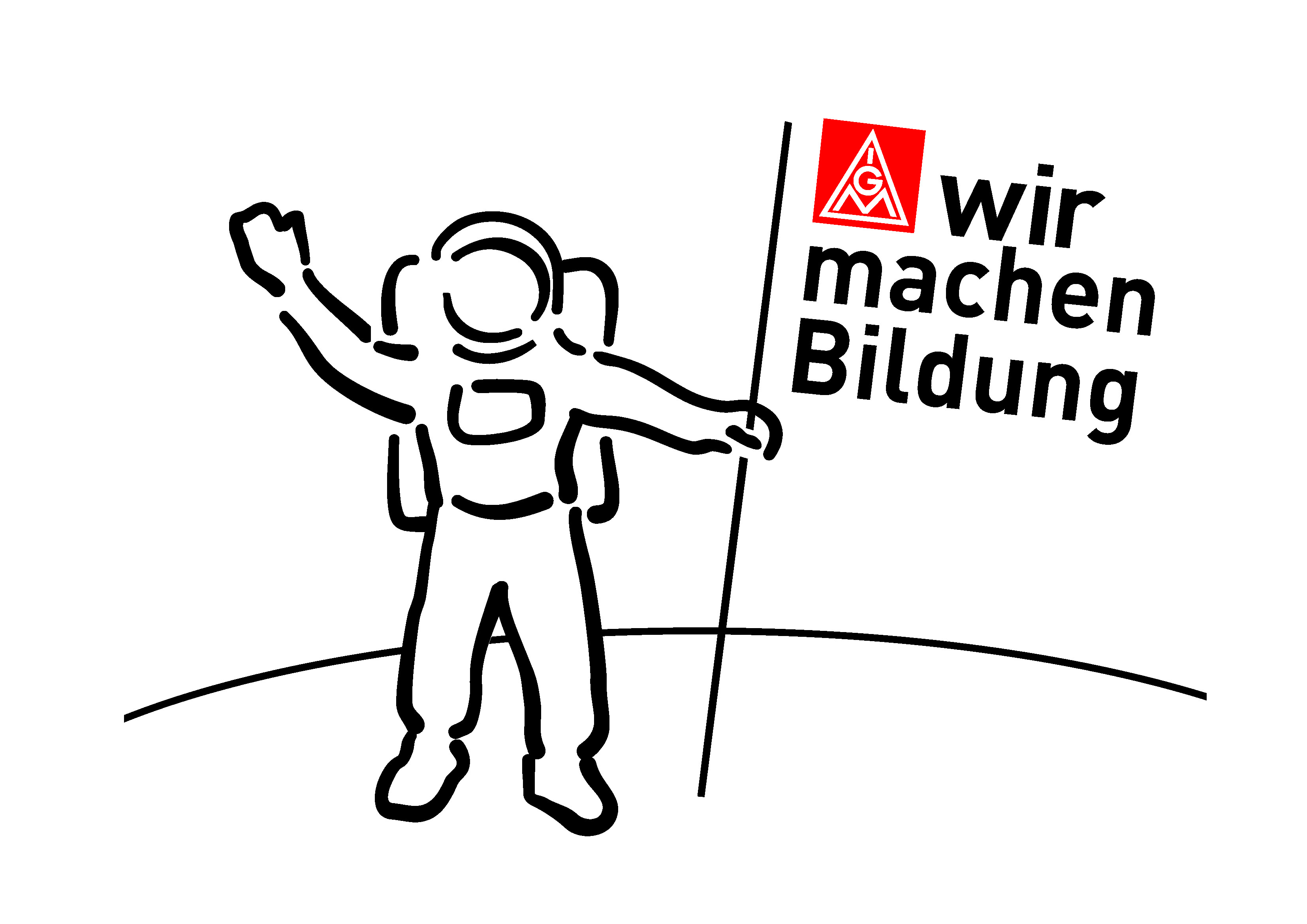 18